Future gamma ray experiments
J. Cortina (CIEMAT, Madrid, Spain)
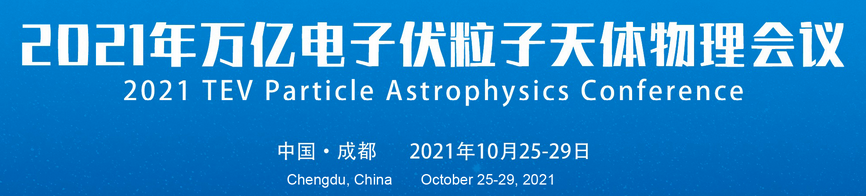 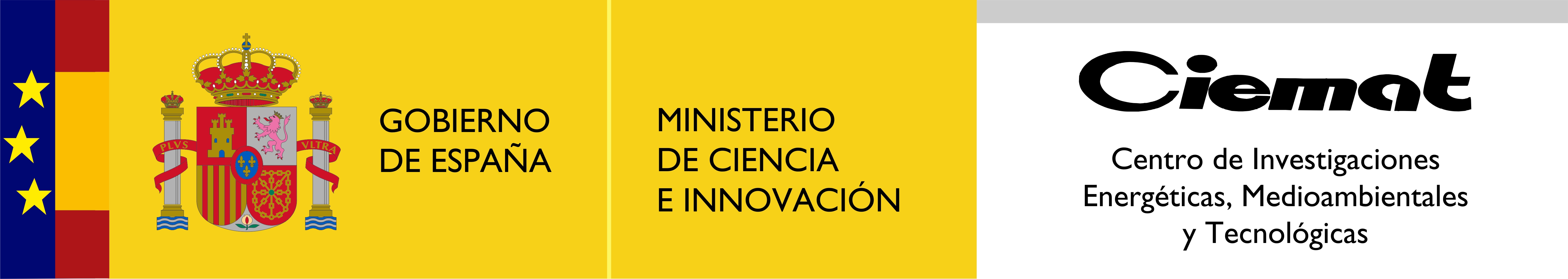 2
TeV+PeV Astronomy: wide science case
3
TeV+PeV Astronomy: wide science case
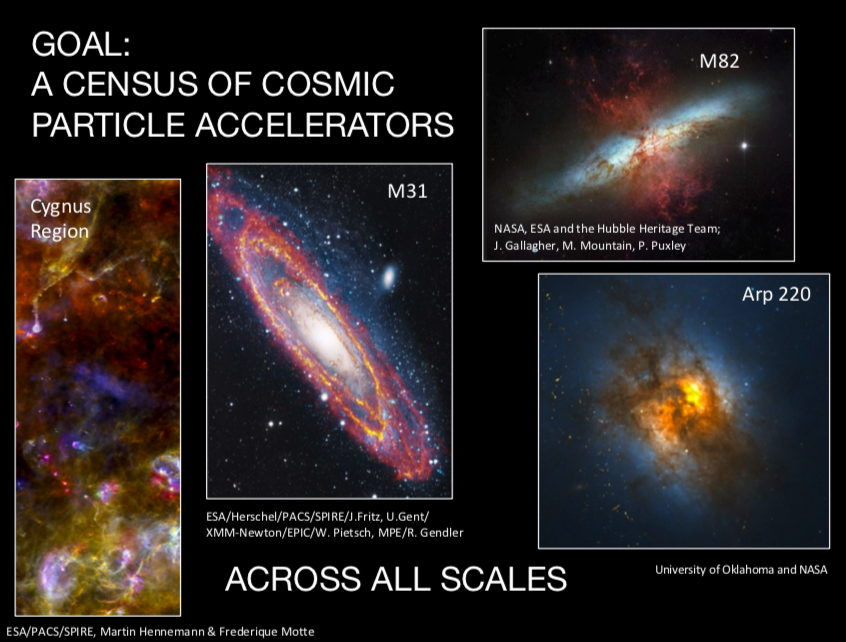 4
TeV+PeV Astronomy: wide science case
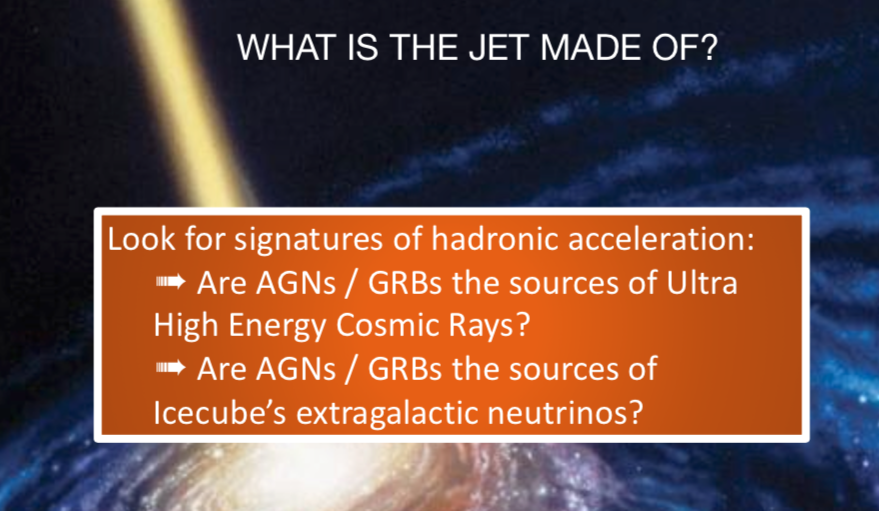 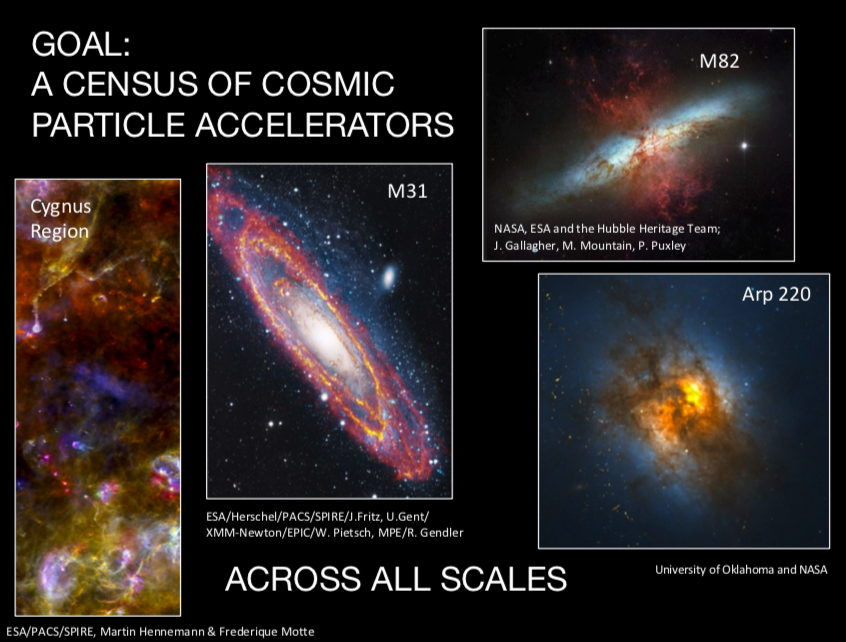 5
TeV+PeV Astronomy: wide science case
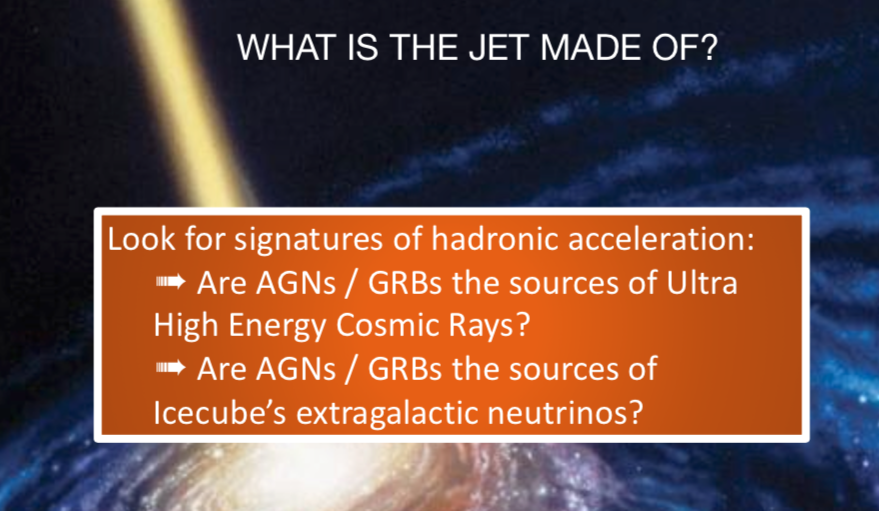 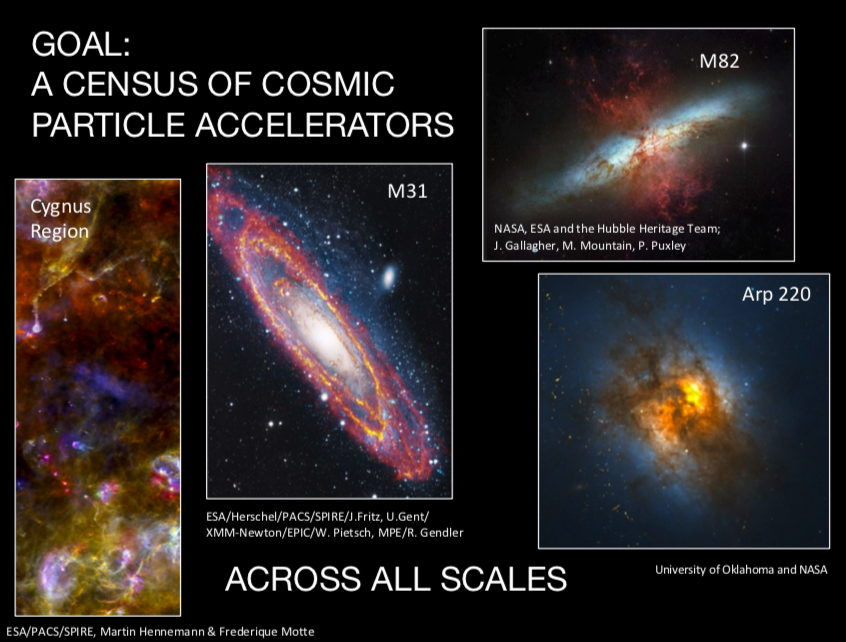 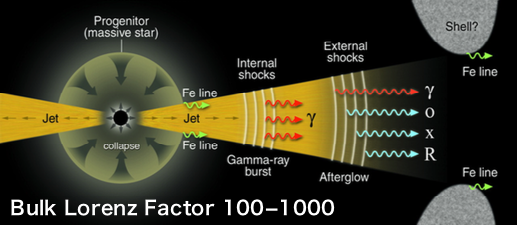 GRBs
6
TeV+PeV Astronomy: wide science case
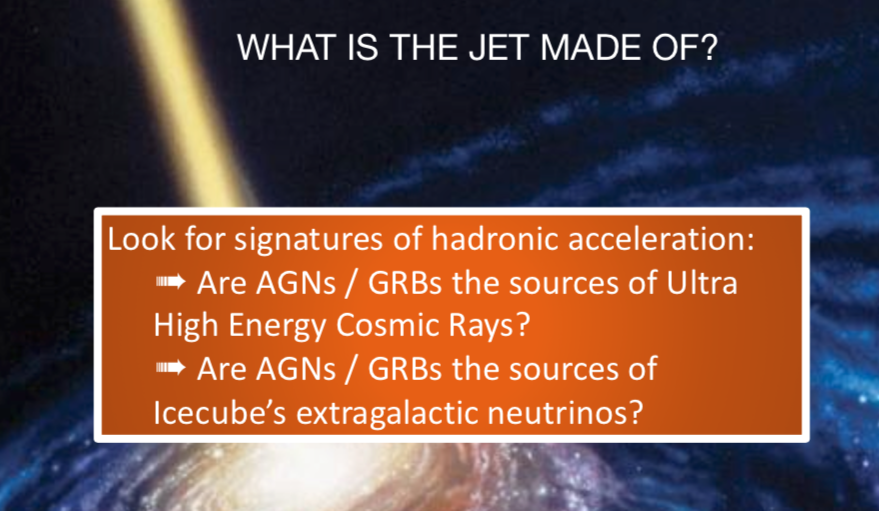 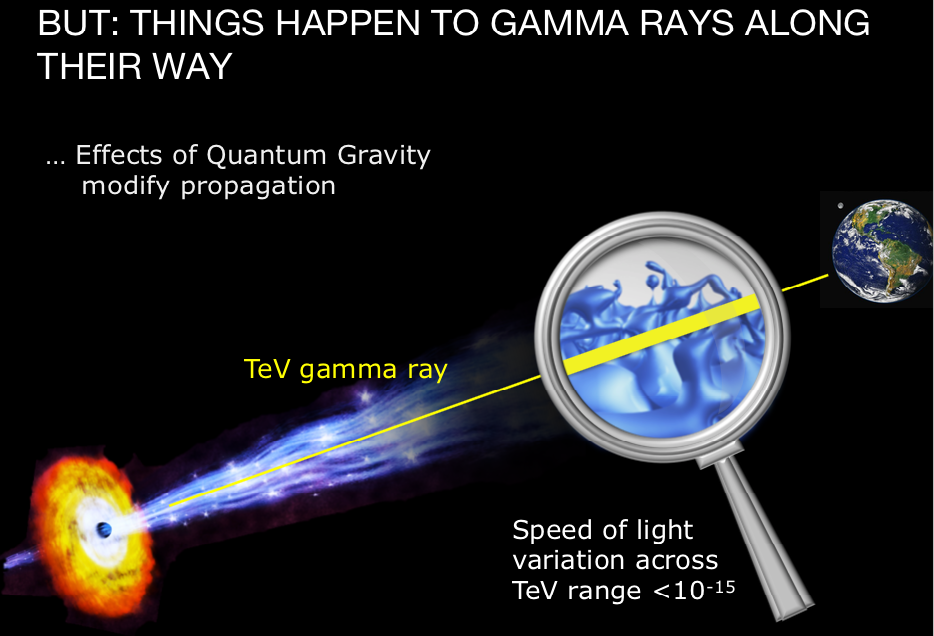 EBL, LIV
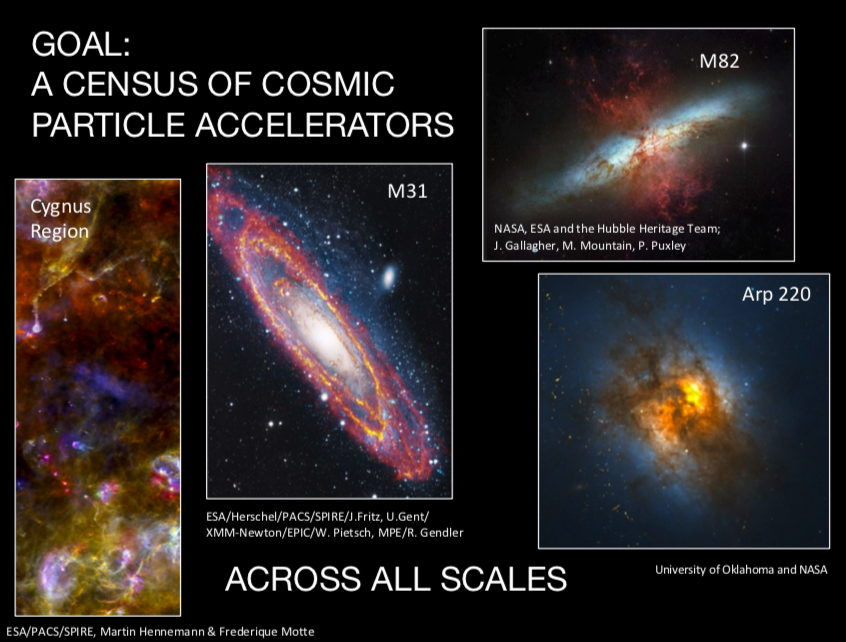 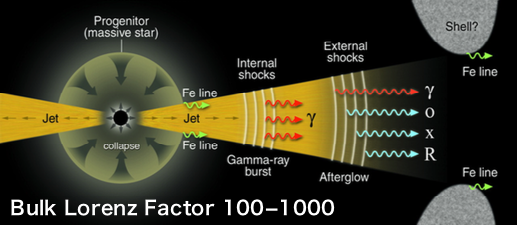 GRBs
7
TeV+PeV Astronomy: wide science case
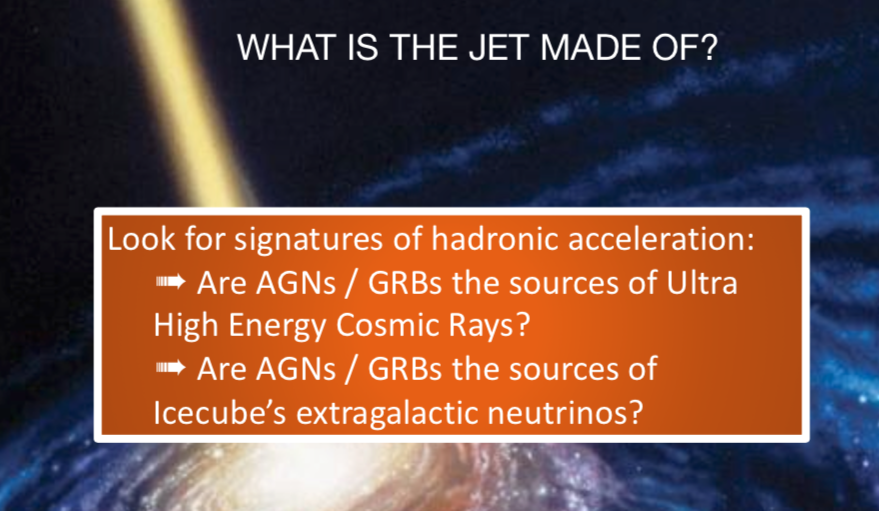 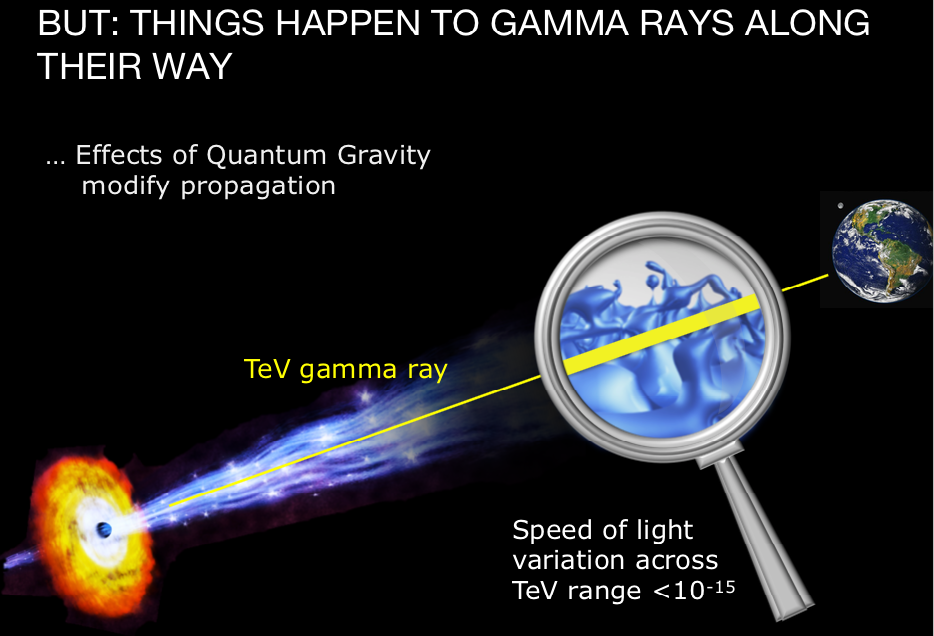 EBL, LIV
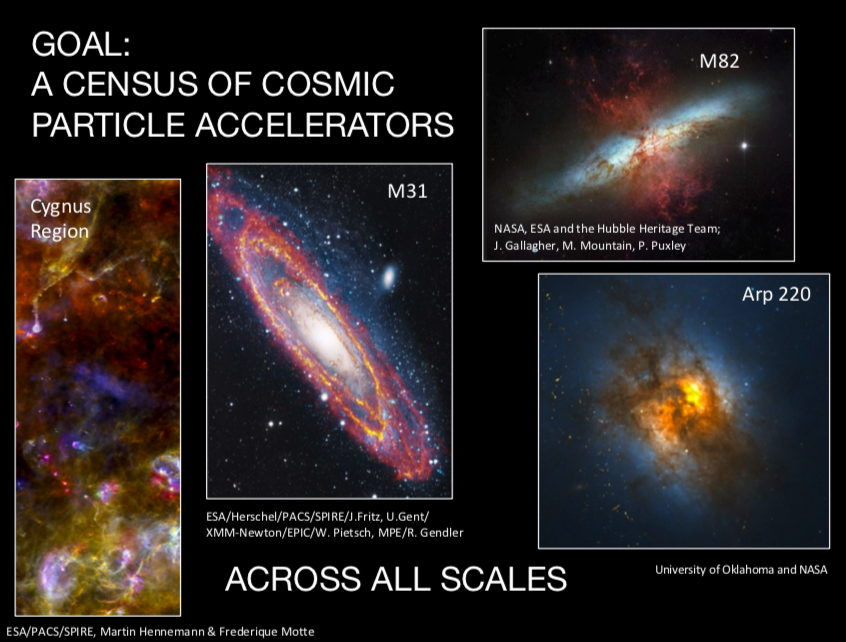 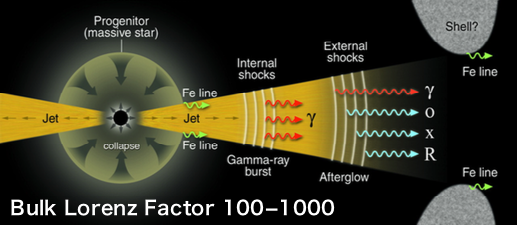 GRBs
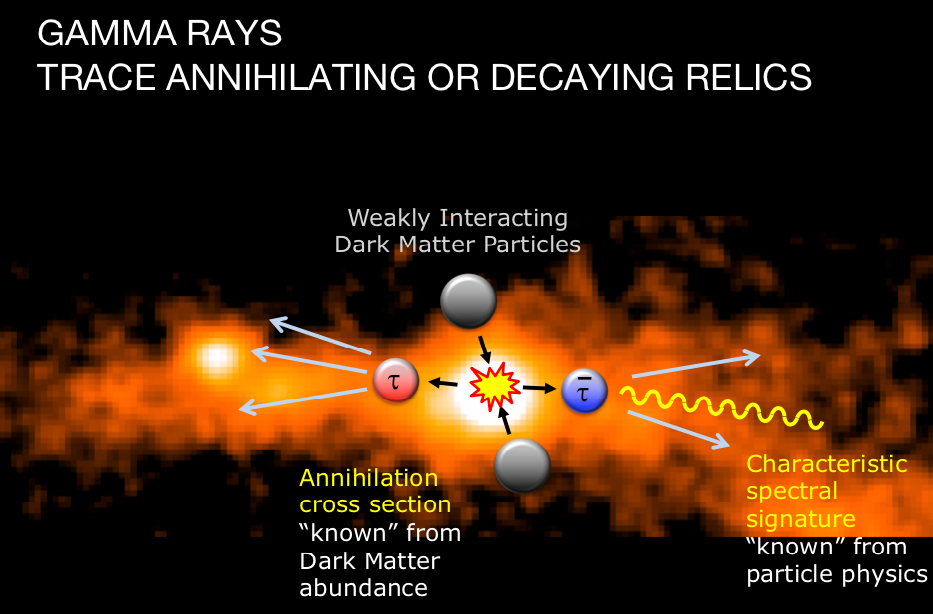 8
TeV+PeV Astronomy: wide science case
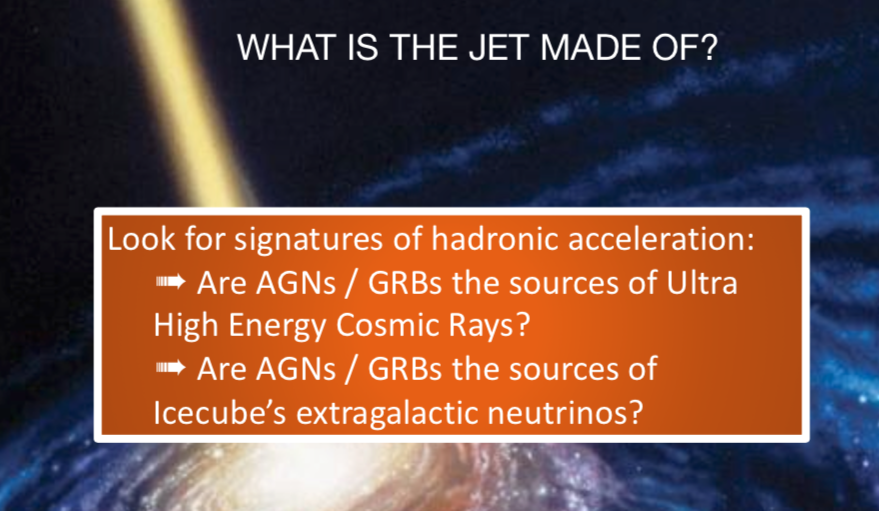 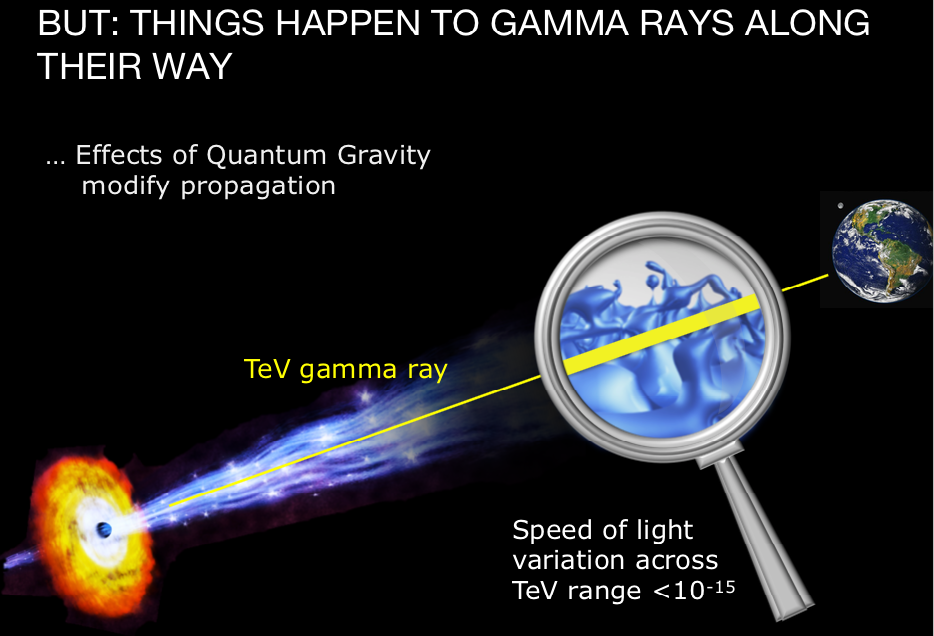 EBL, LIV
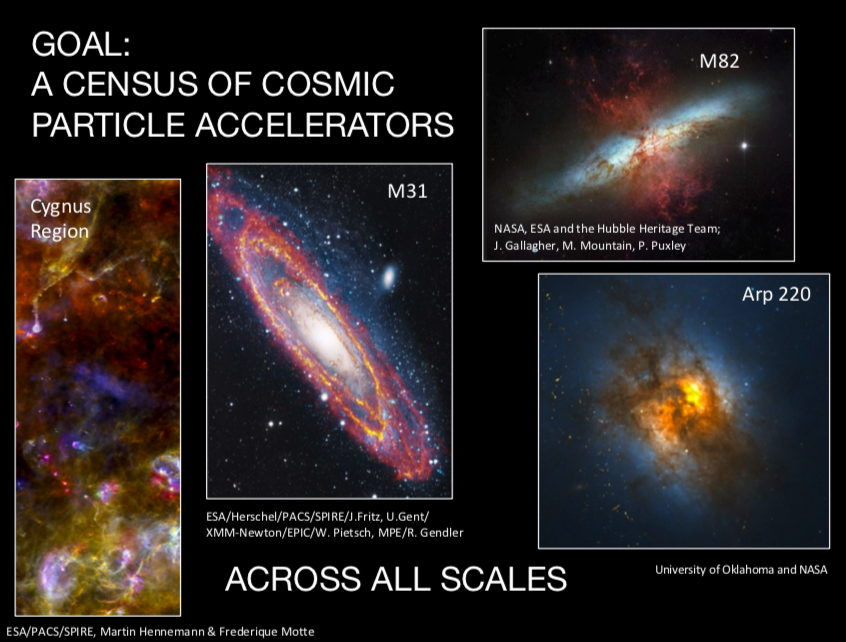 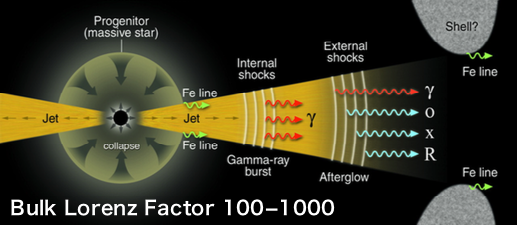 GRBs
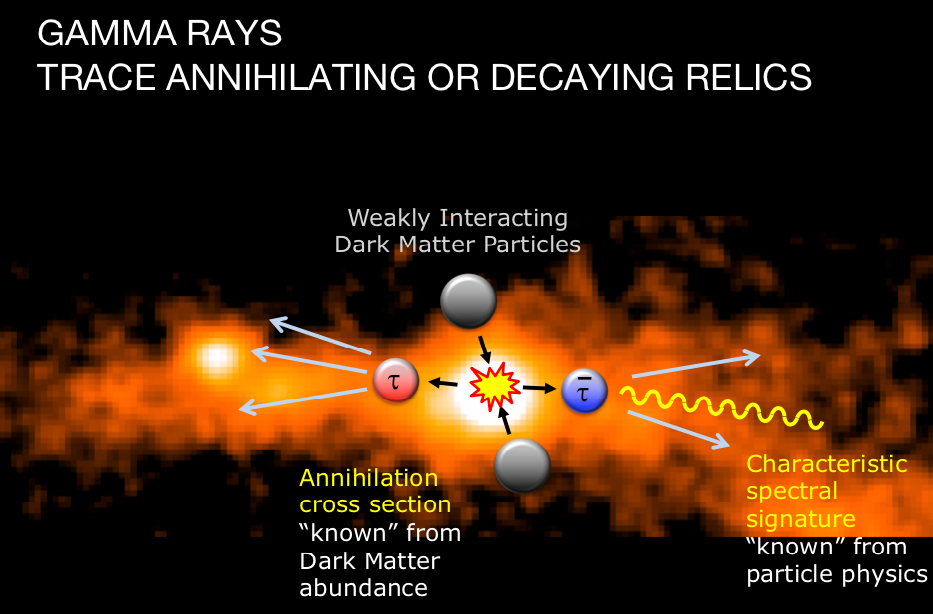 Science with CTA: https://arxiv.org/abs/1709.07997
9
TeV+PeV Astronomy: instrumental requirements
Angular resolution: >0.2º may be enough to resolve large structures like TeV halos but need <0.1º to resolve features inside SNR / SNR+clouds or increase sensitivity for point sources.
Spectral resolution: <10%, spectral features, lines in DM searches.
Wide energy coverage: <50 GeV for EBL studies or high statistics in fast transients, and up to PeV to identify sources of cosmic rays.
High sensitivity: current generation of IACTs has operated for ~15 years. Need significant improvement -> much larger collection area.
Large FOV ≳8º: extended objects, surveys, alerts.
For instruments with small FOV: fast repositioning for GRBs and other fast transients.
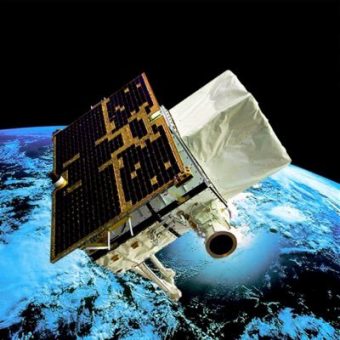 Agile
2007--, >30 MeV, 3 srad, ~0.5 m2 area
10
From space
J. Cortina, TeVPA 2021, Chengdu
Fermi-LAT
2008--, >20 MeV, 2 srad, ~1 m2 area
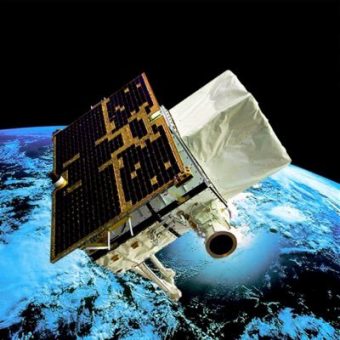 Agile
2007--, >30 MeV, 3 srad, ~0.5 m2 area
11
From space
LAT detects ~1 γ-ray/3 hours from the Crab Nebula at >30 GeV
J. Cortina, TeVPA 2021, Chengdu
Fermi-LAT
2008--, >20 MeV, 2 srad, ~1 m2 area
12
VHE = From the ground
J. Cortina, TeVPA 2021, Chengdu
A. Mitchell, rapporteur talk at ICRC 2021, arXiv:2109.13753v1
13
A world of experiments
J. Cortina, TeVPA 2021, Chengdu
A. Mitchell, rapporteur talk at ICRC 2021, arXiv:2109.13753v1
14
Shower front sampling
15
Arrays of particle detectors
An array of particle detectors sample the tail of atmospheric shower that reaches the ground.
Available information: particle density and arrival time at each detector position.
Angular and energy resolutions are limited: we are only sampling the tail.
g-hadron separation possible through density inhomogeneities in cosmic ray showers, specially “muon tagging.”
Duty cycle 100%: operate day and night.
Large FOV: several srad.
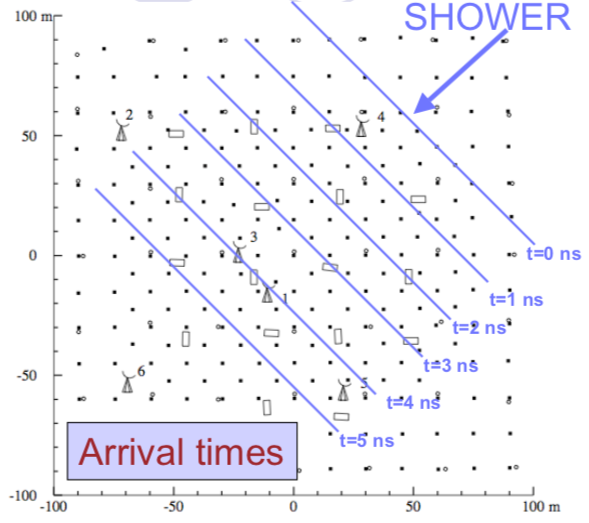 16
If particle detectors = scintillators
J. Cortina, TeVPA 2021, Chengdu
PhD thesis Juan Cortina, 1997
HEGRA… (+many others)
TOTAL AREA ~40,000 m2
~250 scintillator counters
~20 muon counters
2,200 m above sea level
Tibet ASg
17
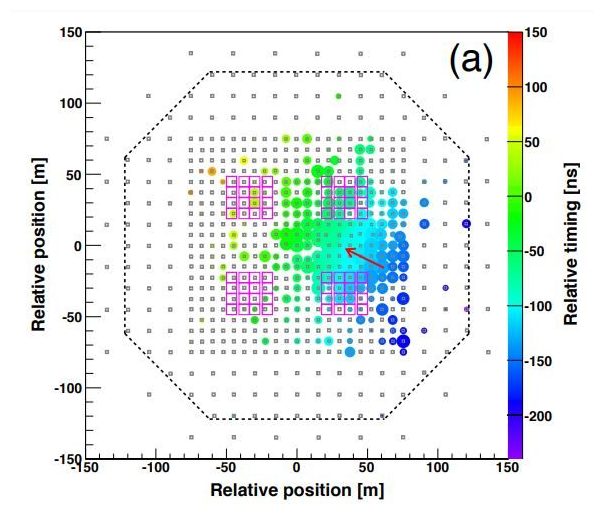 J. Cortina, TeVPA 2021, Chengdu
HEGRA
TOTAL AREA ~40,000 m2
~250 scintillator counters
~20 muon counters
18
HEGRA
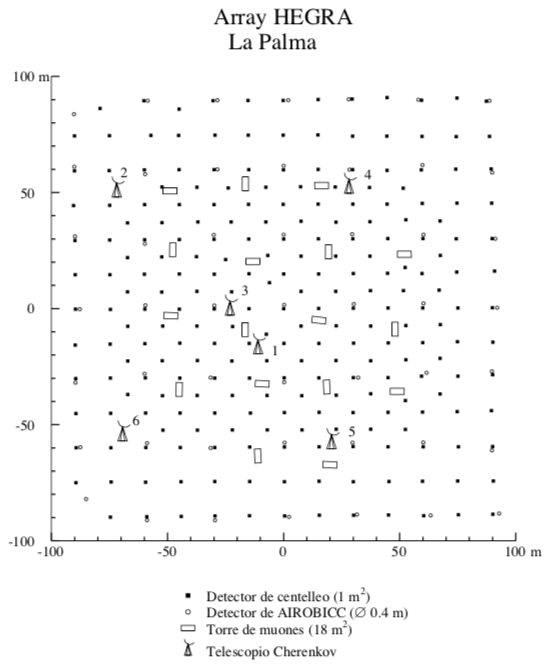 LHAASO
TOTAL AREA 1,300,000 m2
~5000 scintillator counters
~1200 muon counters

+ 80,000 m2 water Cherenkov
+ Cher/fluorescence telescopes
4,410 m above sea level
19
If particle detectors = water tanks
1990’s
2010’s
2000’s
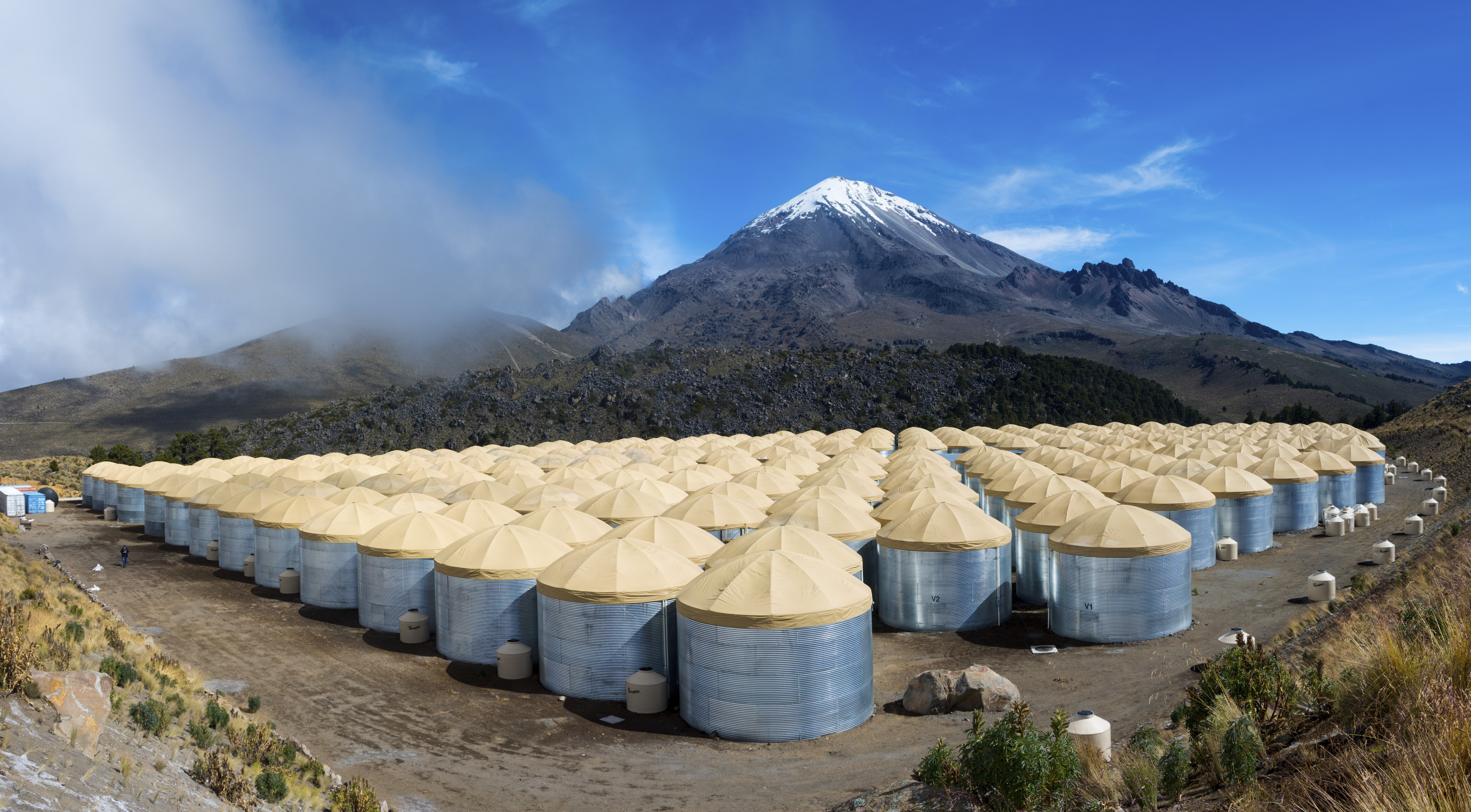 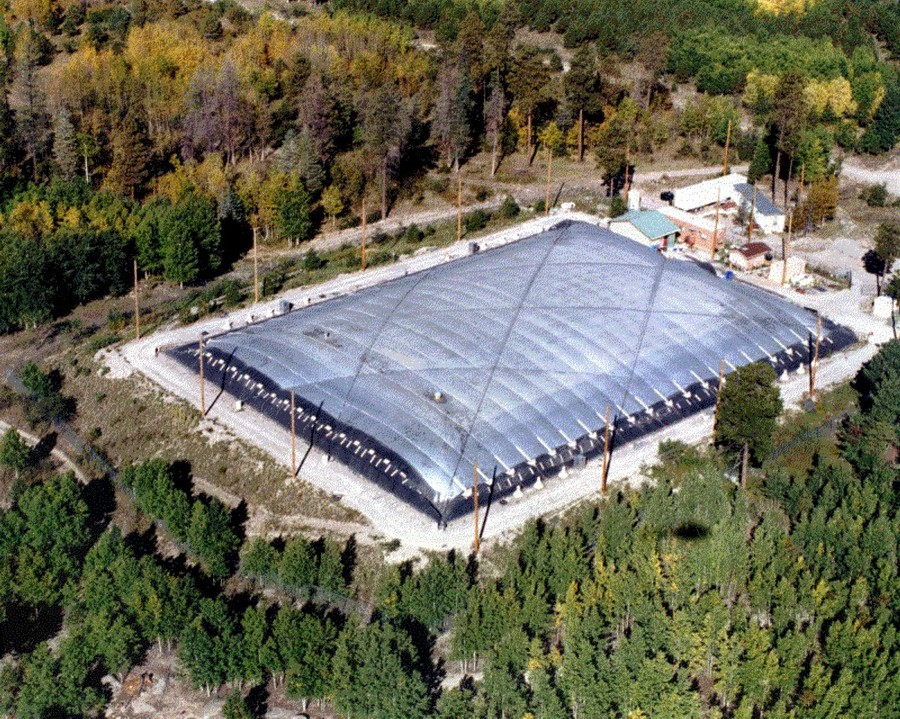 Milagrito (US)
1sr, few m2 area
Milagro (US)
1sr, 5,000 m2 area
HAWC (US, Mexico)
1sr, ~40,000 m2 area, >100 GeV
Water tanks, future : SWGO
Credit: J. Hinton
Water tanks, future : SWGO
Dense inner section (>80% coverage): 2x HAWC collection area
Sparse outer section (8% coverage): 6x HAWC collection área (~250,000 m2)
Water tanks, future : SWGO
SWGO’s sky
J. Cortina, TeVPA 2021, Chengdu
HAWC and LHAASO’s sky
Credit: J. Hinton
24
Beyond: superpevatron search?
F. Aharonian was talking yesterday about SuperPevatrons: >1 PeV. Collection areas ~10 km2 would be needed. 
SWGO and even LHAASO fall short. However particle array technique can be extended: 
Pierre Auger uses Cherenkov tanks as well and is deploying AMIGA: tanks with 750 m spacing, each with an associated muon counter. 
But threshold is too high (3×1017 eV for CRs). One would need smaller spacing.
Also remember that Cherenkov telescopes have much larger collection areas >1 km2 when pointing at large zenith angles (see MAGIC observations of Crab up to 100 TeV in A&A 635, 2000, A158): technique can be used in CTA-south – with the advantage of high angular resolution.
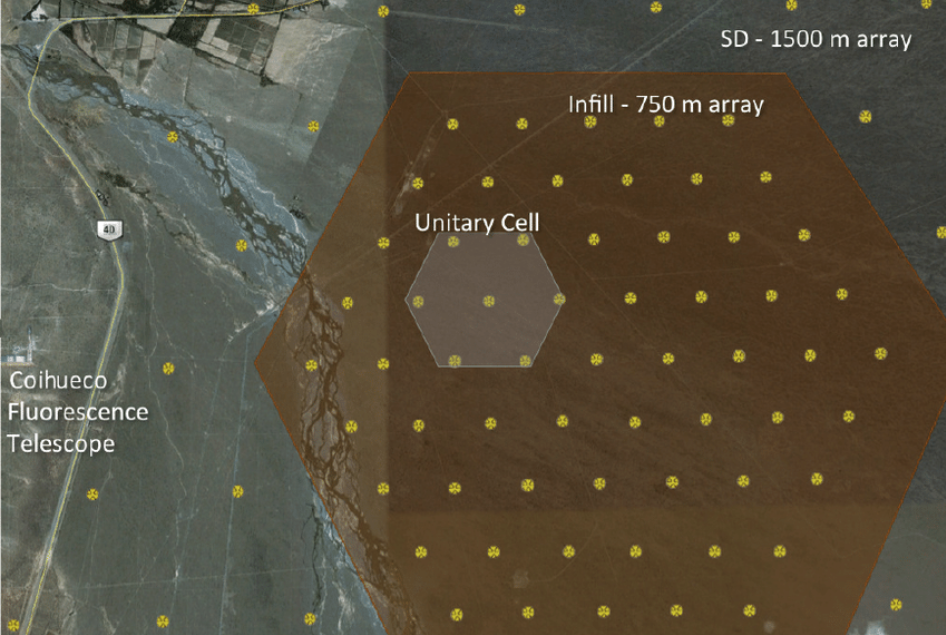 Auger AMIGA infill
J. Cortina, TeVPA 2021, Chengdu
25
Cherenkov light imaging
Gamma ray shower generates Cherenkov light. 
Light is not only collected but imaged: angular information is preserved.
Stereo: several telescopes image the same shower.
g-ray
One single telescope is sensitive to a large g-ray collection area >100,000 m2. 
Image of the whole shower, not only the tail: strong g/h discrimination and high sensitivity, excellent angular and spectral resolutions. 
Can only operate on dark nights: low duty cycle (<15%).
Optics limits FOV: ≲50 arcdeg2 (~10-3 of the sky)
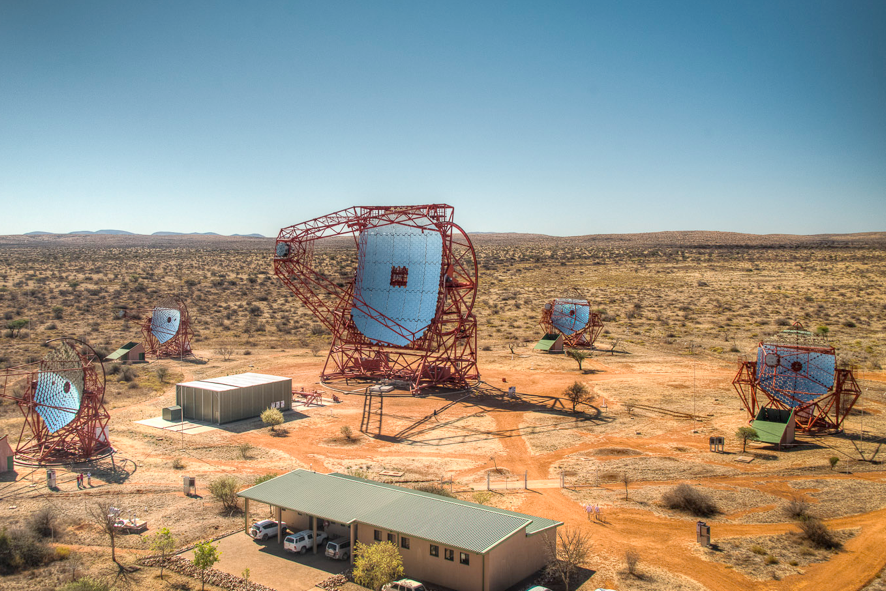 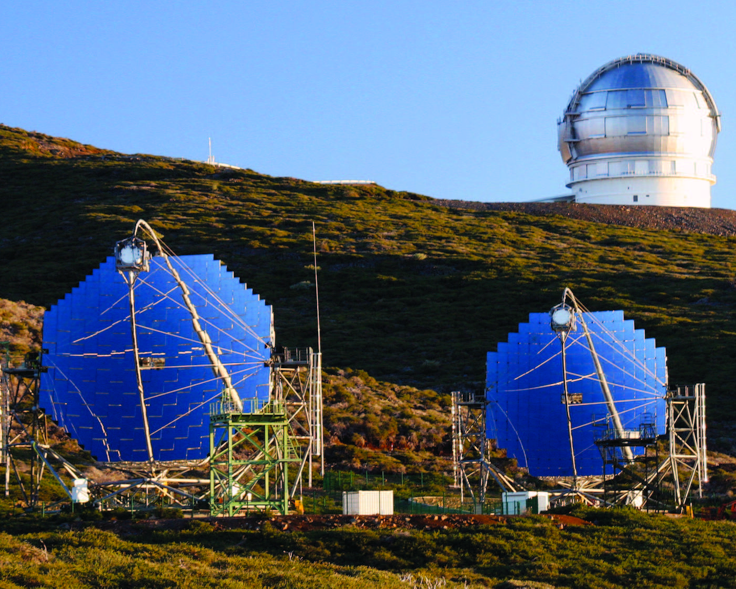 H.E.S.S. (Namibia)
4 x 108 m2 (since 2003)
1 x 614 m2 (since 2012)
MAGIC (La Palma)
2 x 236 m2 (since 2003 / 2009)
27
J. Cortina, TeVPA 2021, Chengdu
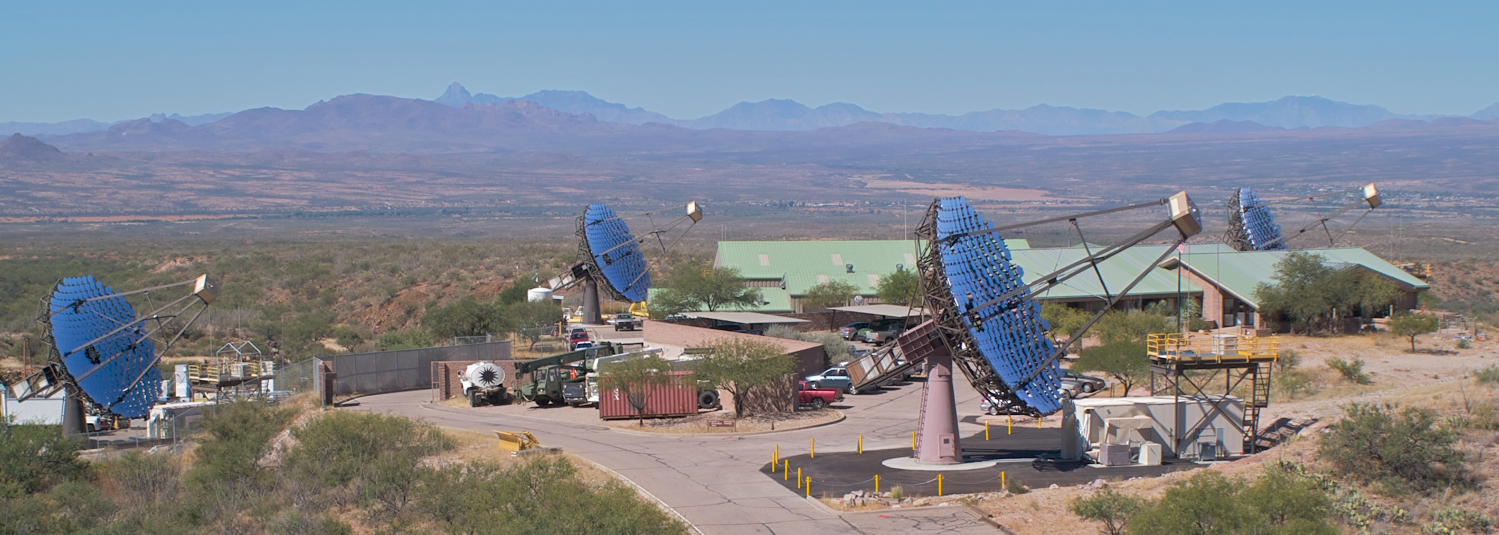 VERITAS (Arizona)
4 x 110 m2 (since 2007)
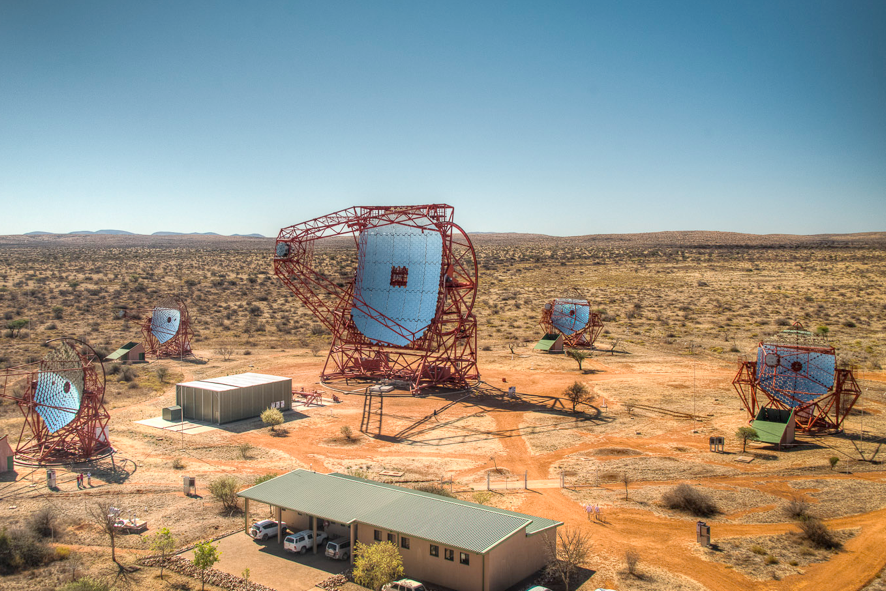 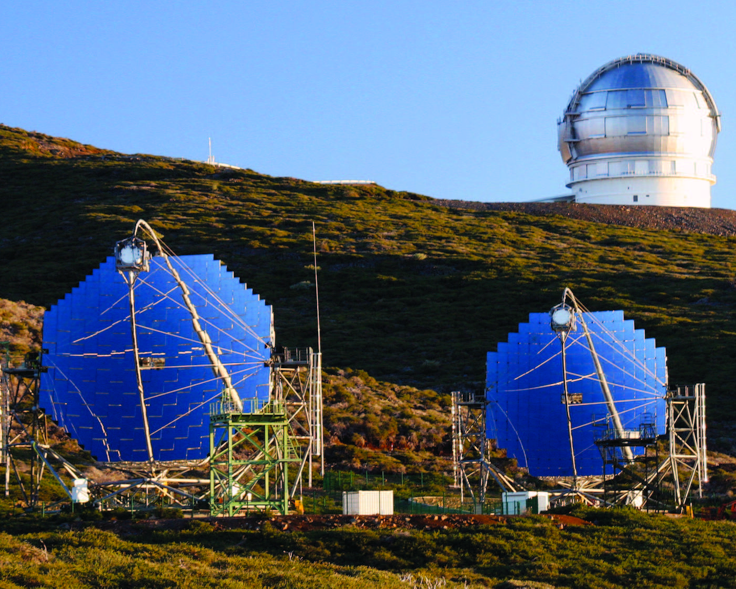 28
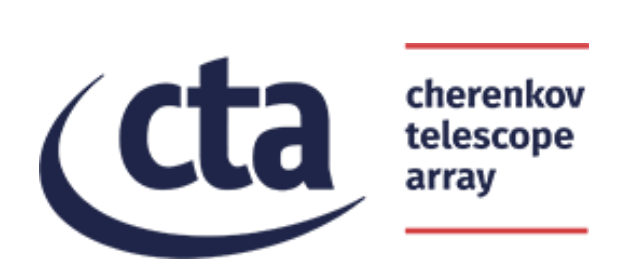 The Future
J. Cortina, TeVPA 2021, Chengdu
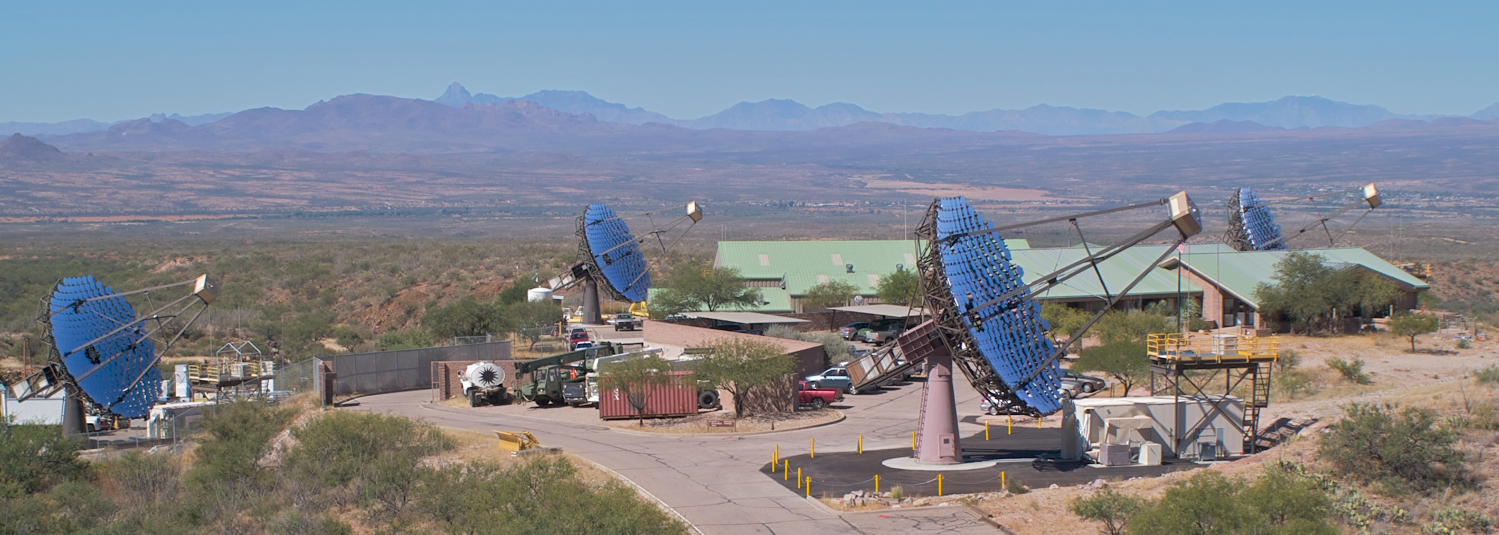 How does CTA work? 										   ...
29
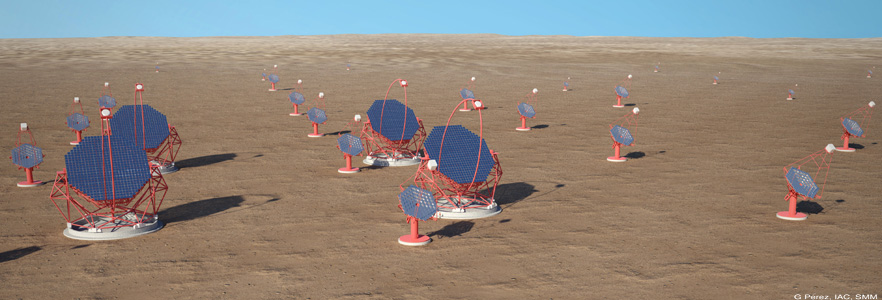 LST (23m)
SST (4m)
Contributions to TeVPA by V. Vodeb & O. Sergijenko
MST (12m)
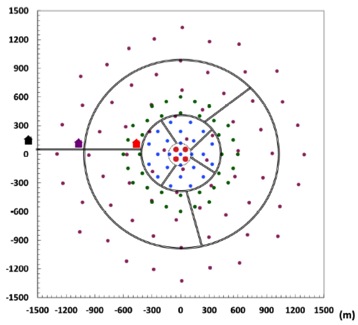 South: Paranal
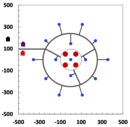 Characteristics
2 sites (north & south)  full sky coverage
3 telescope size classes  wider energy range 
Tens of telescopes
                 Larger area i.e. higher sensitivity
0.8 km
2x2 km2
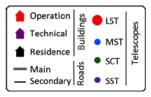 North:
La Palma
J. Cortina, TeVPA 2021, Chengdu
30
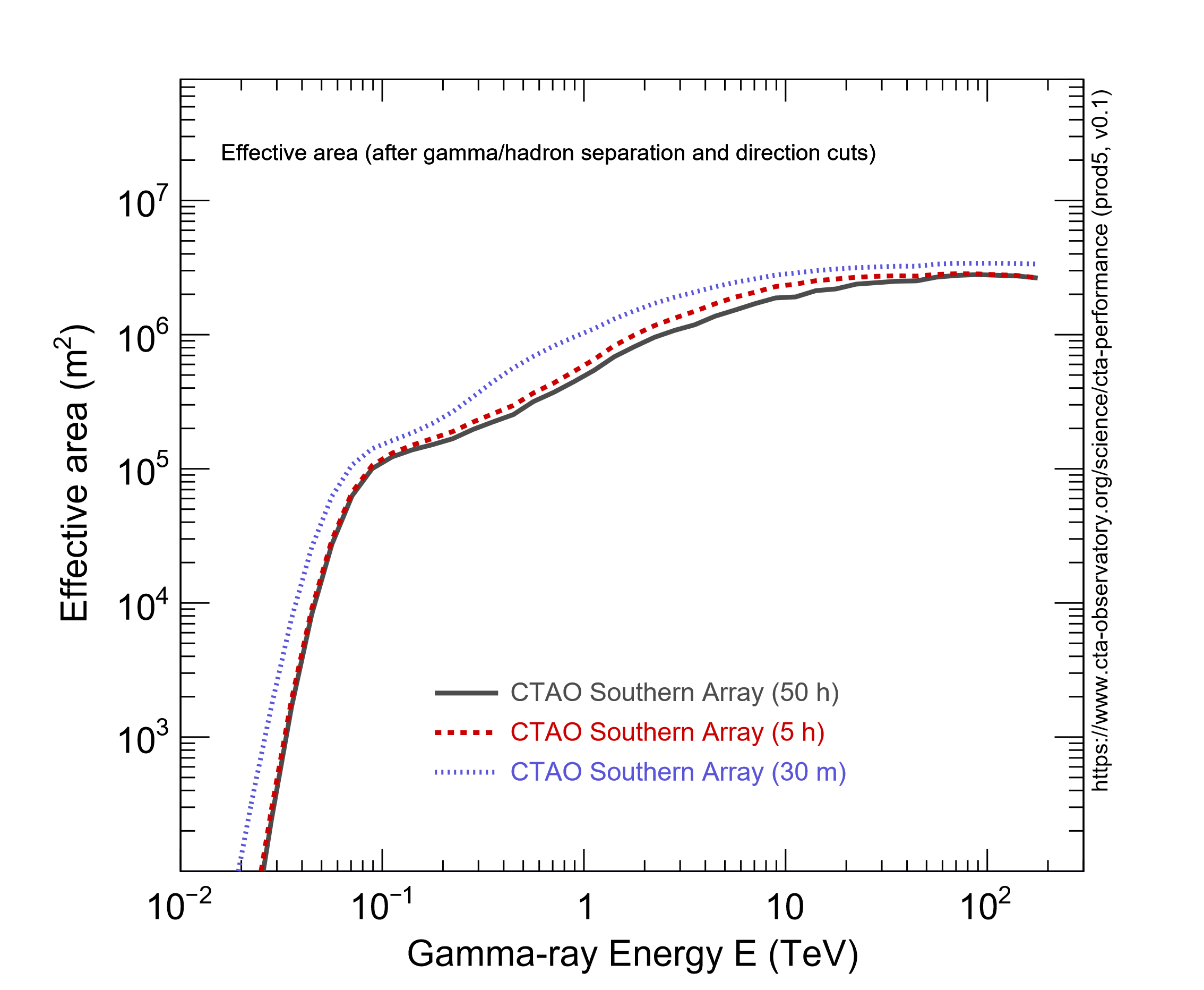 CTA-North
CTA-South
Collection areas
J. Cortina, TeVPA 2021, Chengdu
31
Sensitivity
J. Cortina, TeVPA 2021, Chengdu
32
Short term sensitivity
J. Cortina, TeVPA 2021, Chengdu
LHAASO-KM2A
33
Angular resolution
LHAASO-WCDA
J. Cortina, TeVPA 2021, Chengdu
1 PeV
LHAASO-KM2A
LHAASO from: arXiv:2101.03508 
and Chinese Phys. C 45, 025002 (2021)
34
Latest from CTA: June 2021
Country representatives of Germany, Italy, Spain, France, Japan, Poland etc have agreed to finance the “alpha configuration” 
4 LSTs + 9 MSTs in the north
14 MSTs + 37 SSTs in the south
A new organization called CTAO will be setup. It’s legally a European entity called ERIC.
ERIC to be established in 2022.
The two arrays should be complete in around 5 years.
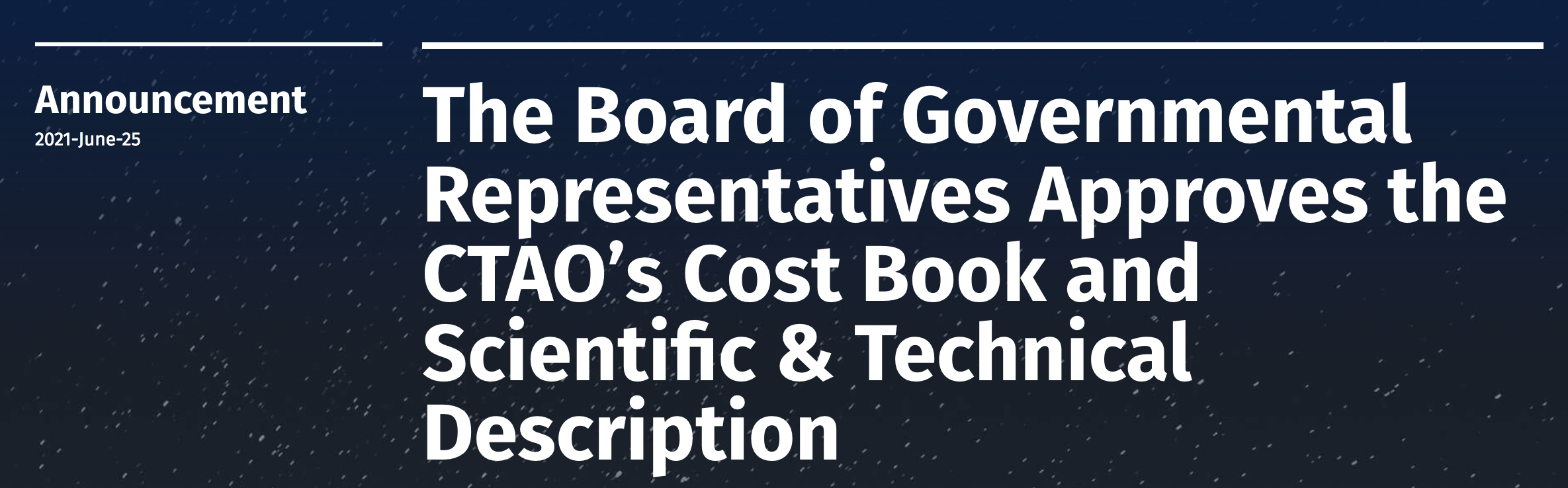 J. Cortina, TeVPA 2021, Chengdu
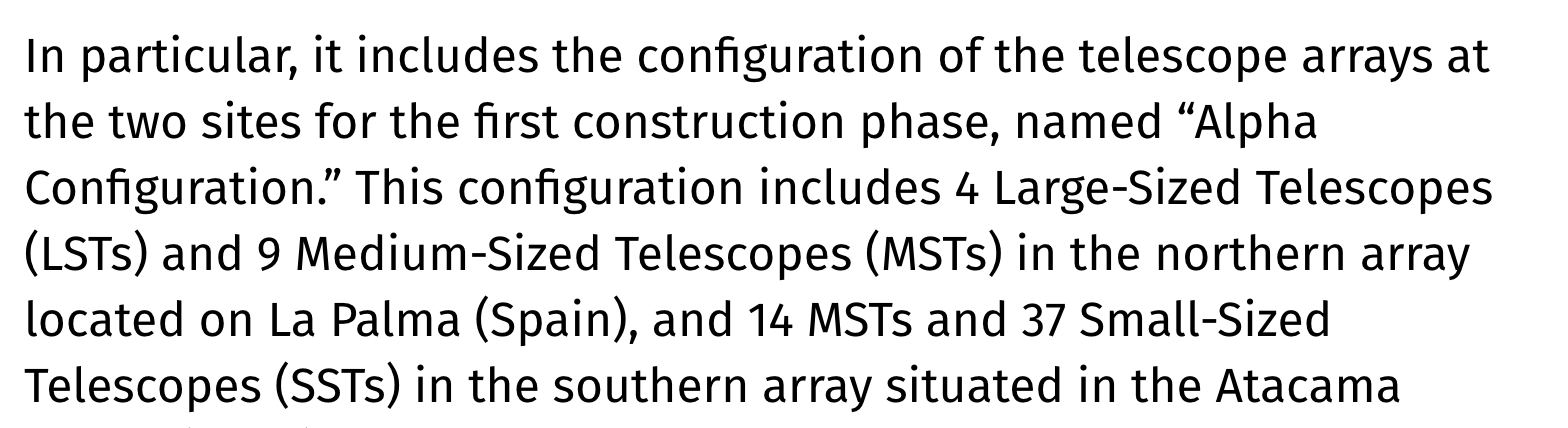 35
On-going construction: CTA-North
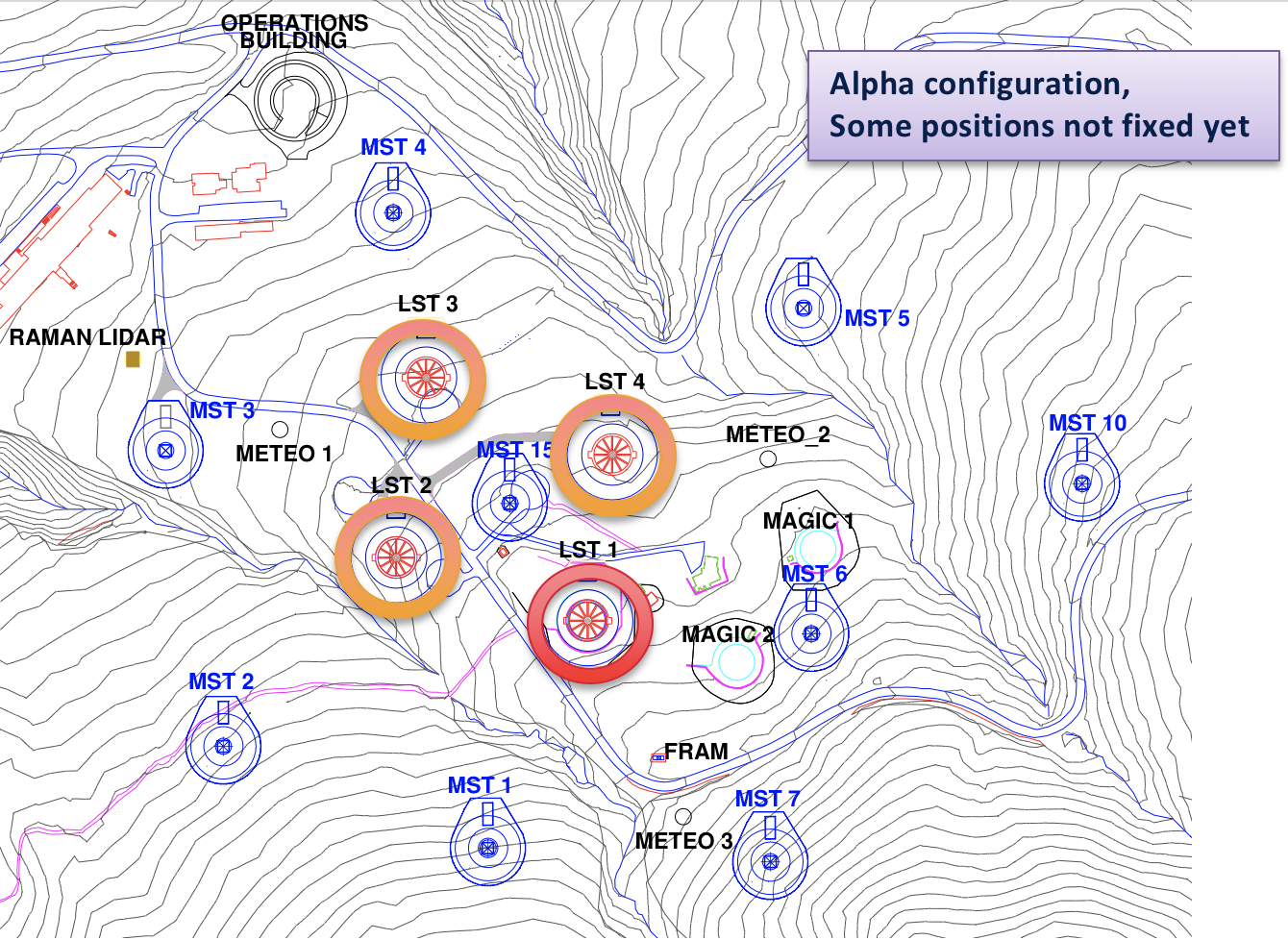 Located at Roque de los Muchachos, La Palma, Spain (also host of HEGRA, MAGIC and FACT).
Alpha configuration of CTA-North: 
LST1, a fully functional prototype, is already built.
3 remaining LSTs and 1 MST to be installed in 2023.
8 remaining MSTs shortly afterwards.
J. Cortina, TeVPA 2021, Chengdu
photomontage
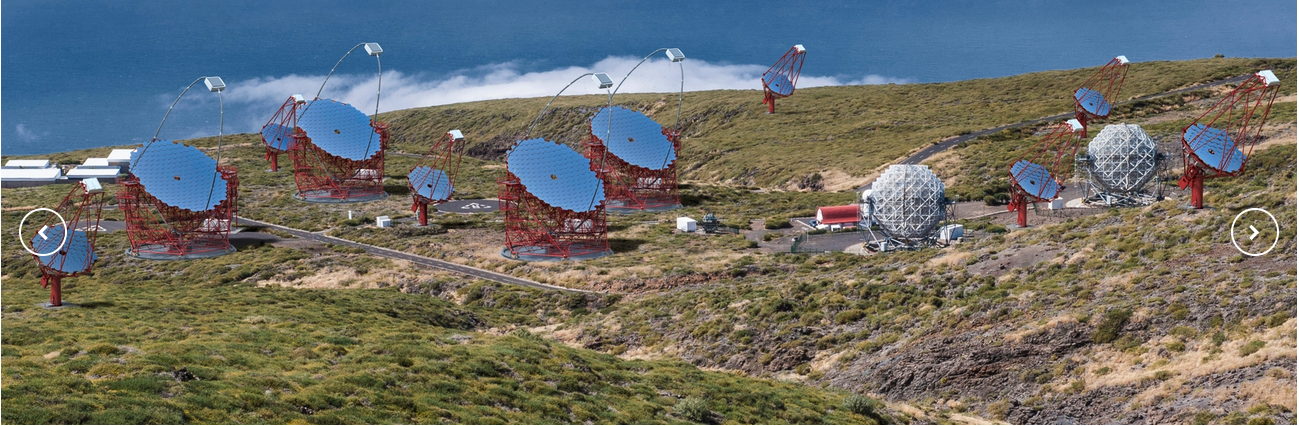 First CTA telescope on site: LST-1
MAGIC-2
CTA LST-1
FACT
The largest CTA telescopes, the lowest energies
LST (23m): mirror of 400 m2!
Targeting an energy threshold ～20 GeV. Stereo observations at the lowest energies ever observed from the ground. 
Well in overlap with satellites but with collection areas >104 times larger
Able to reposition to any place in the sky within 20 seconds: GRBs.
Contributions to TeVPA by D. della Volpe and A. Aguasca-Cabot
38
LST1: inauguration
J. Cortina, TeVPA 2021, Chengdu
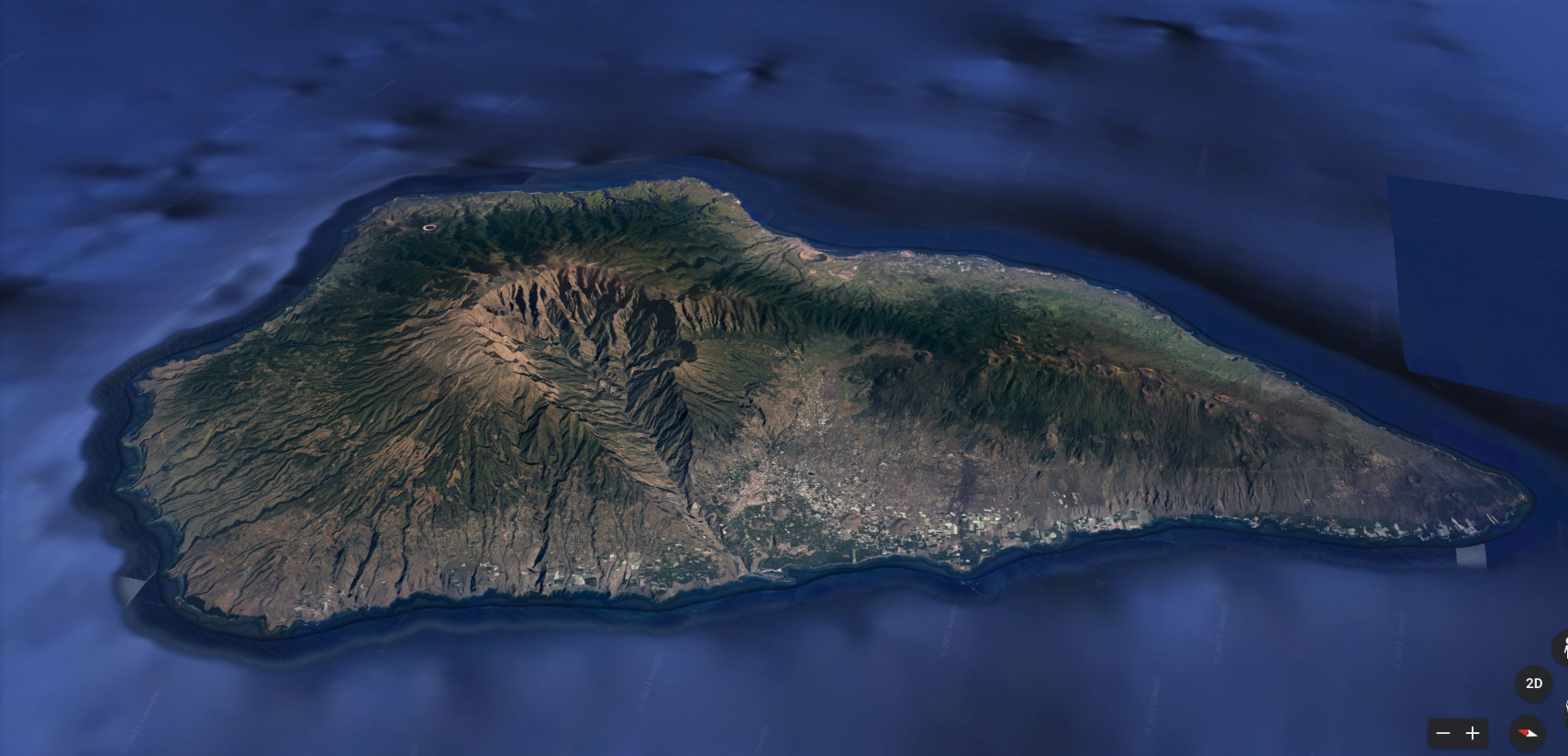 LST1: “eventful” commissioning
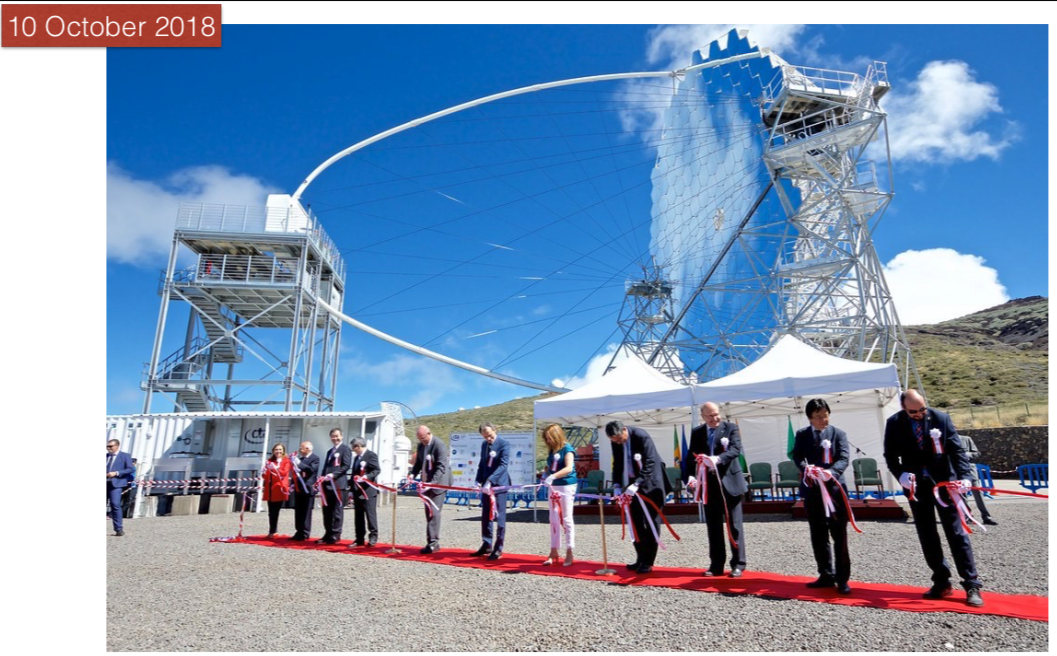 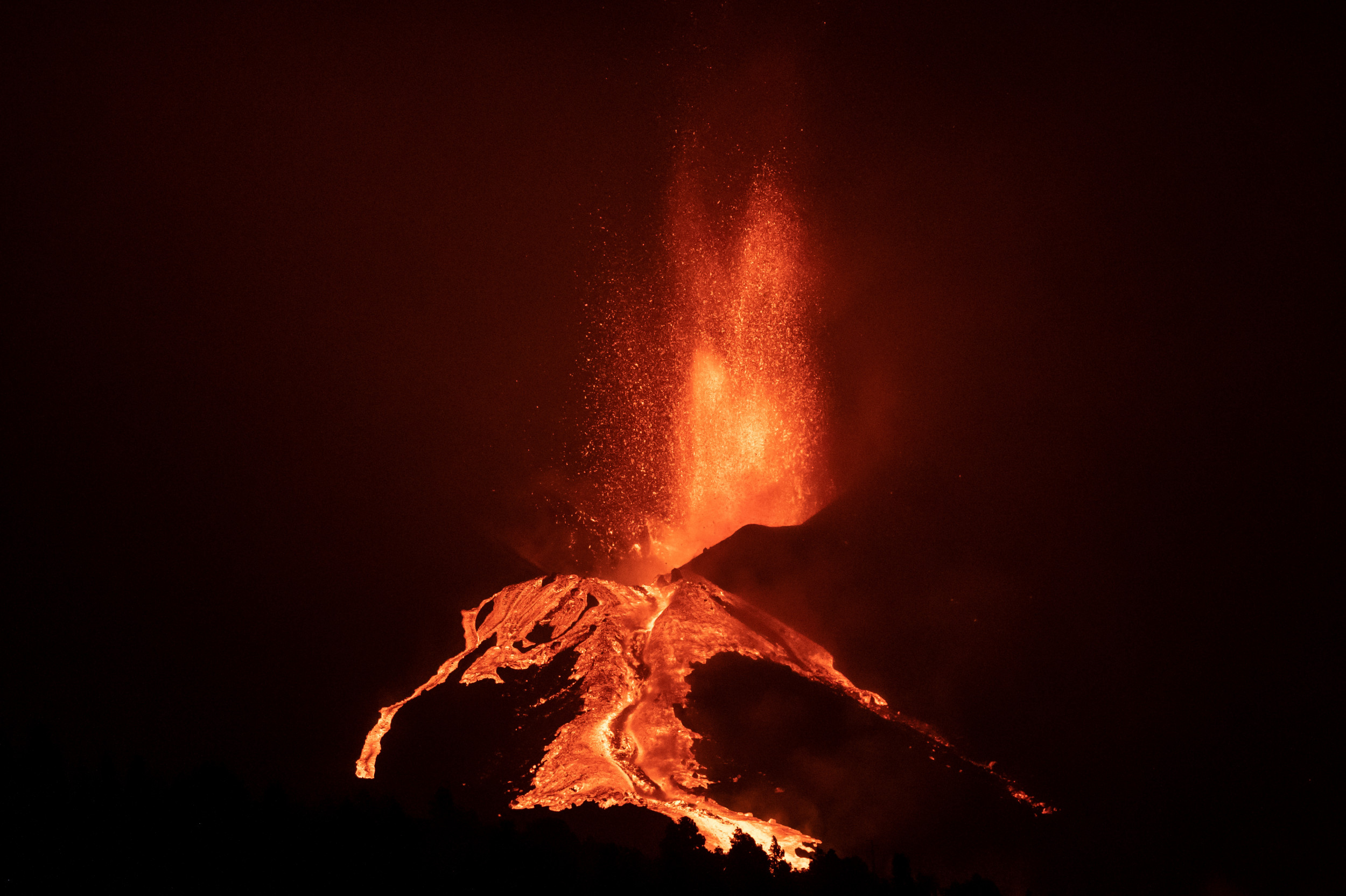 Volcano eruption,
Sept 19, 2021 - today
15 km
40
LST1: commissioning status
Mechanics, optics, camera: no major issues after 2 years but still debugging.
Control: still working on high level control of all sub-systems and full automation: Telescope largely operative from remote: good during Covid-19 times!
General operation pretty successful: already achieved ～ 80% duty cycle. Aiming at nominal duty cycle >95% - when volcano is over!
J. Cortina, TeVPA 2021, Chengdu
LST1: Crab Nebula observations
Detection achieved “off-the-shelf”: ～18s in 36 min for energy threshold ～50 GeV. Stay tuned for Crab flares.
Reconstructed spectrum < 1 TeV is already consistent with previous measurements.
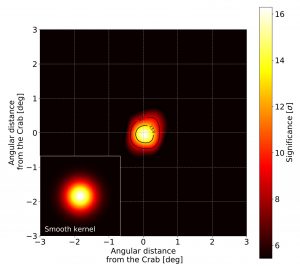 Preliminary
Preliminary
J. Cortina, TeVPA 2021, Chengdu
41
42
LST1: Crab PULSAR
Only 4 pulsars are detected at VHE. First detection by MAGIC took years. Now detection of Crab pulsar is achieved matter-of-factly. 
Preliminary ratio of P1 and P2 points to an energy threshold ～50 GeV.
J. Cortina, TeVPA 2021, Chengdu
Preliminary
43
Next three LSTs in CTA-North
98% of the component production on its way or finished
J. Cortina, TeVPA 2021, Chengdu
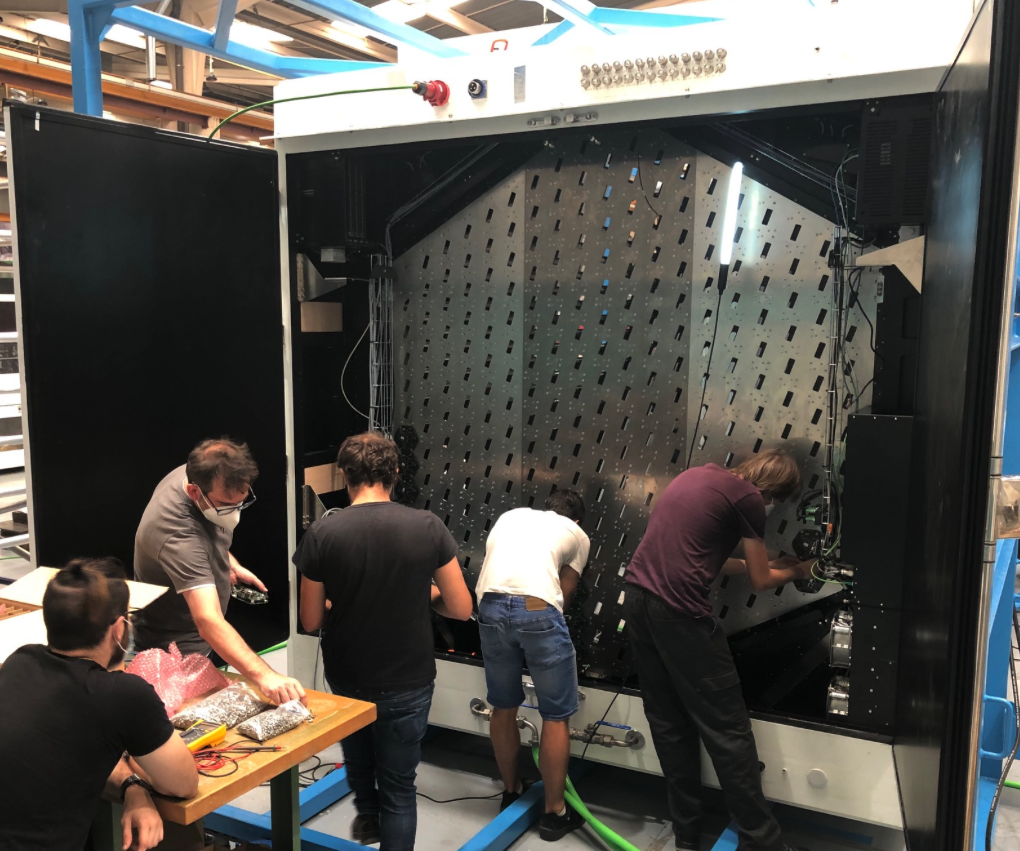 44
Beyond: 1-10 GeV?
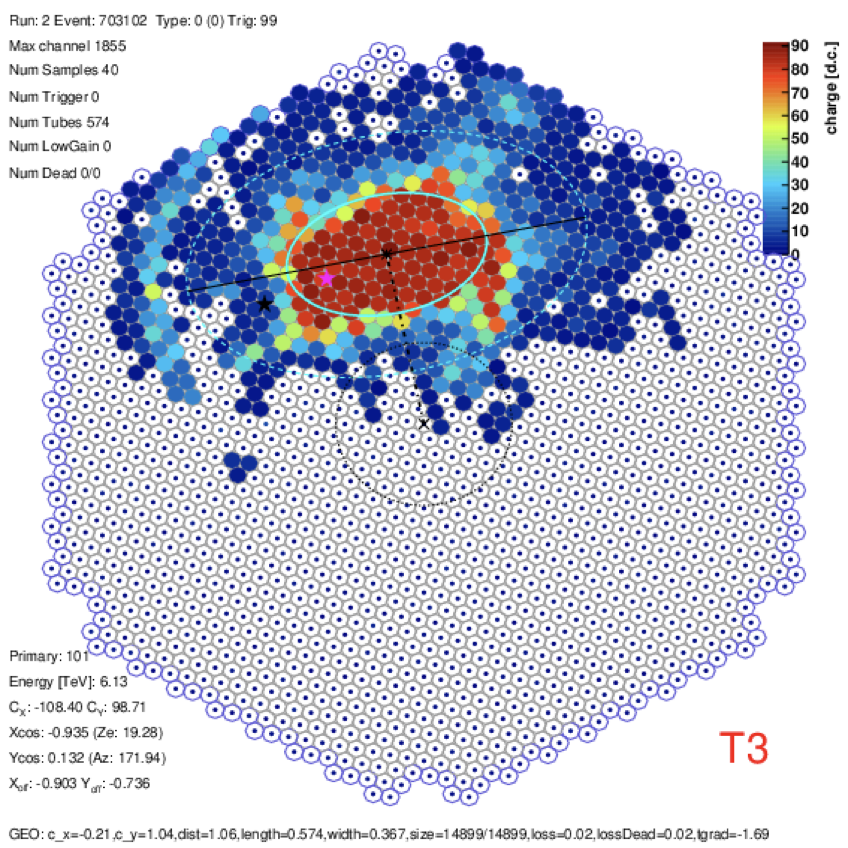 1 GeV Plenoscope
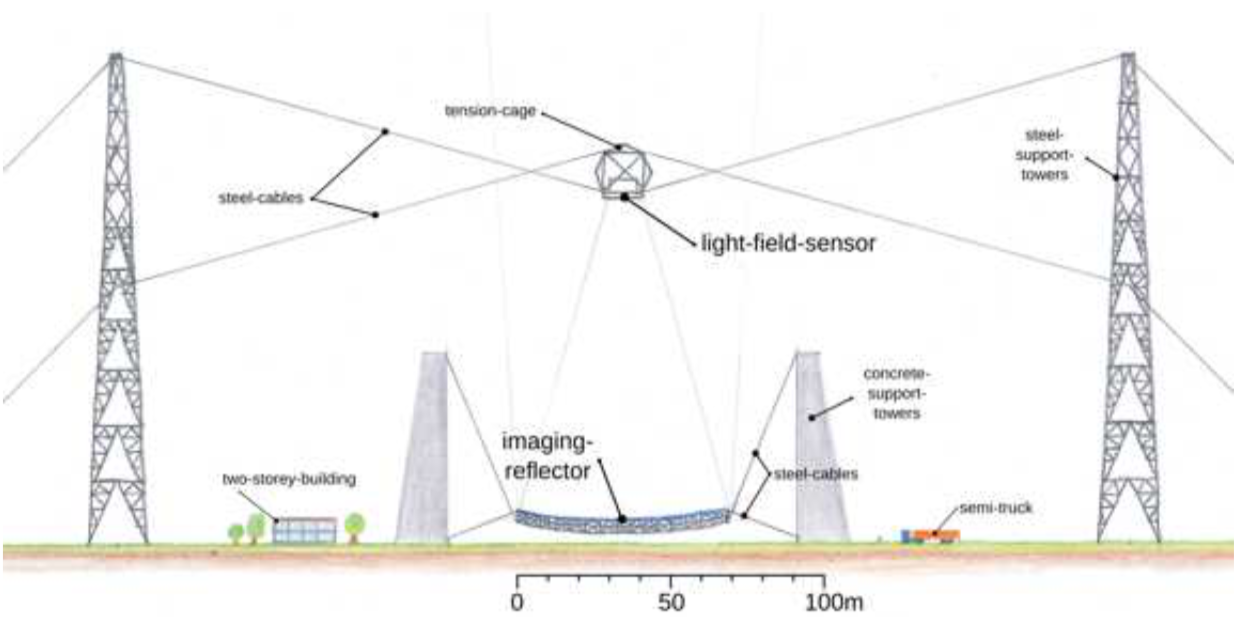 LSTs should reach a threshold of ~20 GeV. What’s the limit of the IACT technique??
LST is already exploring an advanced camera equipped with higher QE SiPM and denser angular sampling.   
“Plenoscope” (arXiv:1904.13368v1): breakthrough optics and SiPM in a 71 m ∅ telescope.
PMT camera (1855 x 0.1° pixel)
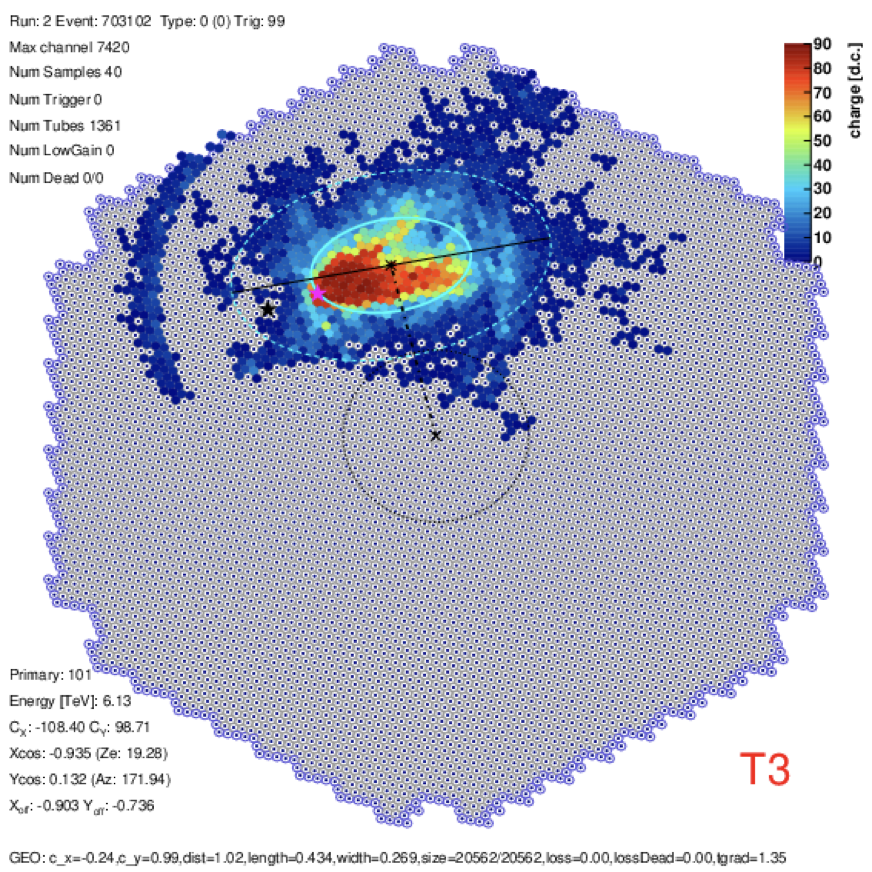 LST Advanced SiPM camera (7420 x 0.05° pixel)
45
Conclusions
TeV + PeV astronomy is a lively field: 
constant flow of discoveries
observationally driven.
Several experiments techniques have proven successful along the last 20 years. Large potential for instrumental improvements. 
IACTs, HAWC, Tibet: productive experiments.
LHAASO: just starting! 
CTA: starting construction, transformational in TeV astronomy.
Promising: SWGO. Need larger area for >1 PeV.
J. Cortina, TeVPA 2021, Chengdu
Thank you!
46
J. Cortina, TeVPA 2021, Chengdu
47
backup
J. Cortina, TeVPA 2021, Chengdu
48
J. Cortina, TeVPA 2021, Chengdu
49
LHAASO – KM2A
J. Cortina, TeVPA 2021, Chengdu
LHAASO Collaboration, Observation of the Crab Nebula with LHAASO-KM2A − a performance study. Chinese Phys. C 45, 025002 (2021). doi:10.1088/1674-1137/abd01b